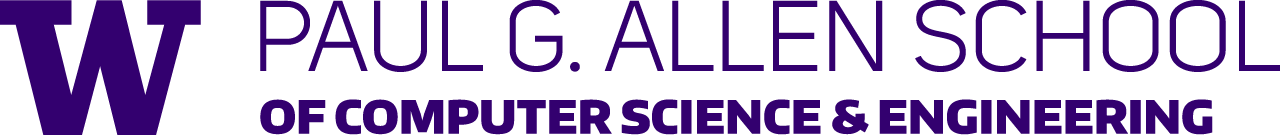 Section 9Intro to Ruby
Portions of slides adapted from Josh Pollock
Spring 2020
Learning Objectives
Review Ruby classes and objects
Introduce arrays, hashes, and ranges
Ruby closures: blocks, procs, and lambdas
Getting Started with Ruby
Make sure to follow the instructions for using a VM for Ruby on the course website (which also provides an image)
Please do this by tomorrow to account for any possible issues
Review: The rules of class-based OOP
In Ruby:
All values are references to objects
Objects communicate via method calls, also known as messages
Each object has its own (private) state
Every object is an instance of a class
An object’s class determines the object’s behavior
How it handles method calls
Class contains method definitions


Java/C#/etc. similar but do not follow (1) (e.g., numbers, null) and allow objects to have non-private state
[Speaker Notes: “send a message” and “call a method” is the same thing
ONLY private state: NO public fields]
Defining classes and methods
class Name 
  def method_name1 method_args1 
    expression1
  end
  def method_name2 method_args2 
    expression2
  end
  … 
end
Define a class with methods as defined
Method returns its last expression 
Ruby also has explicit return statement
Syntax note: Line breaks often required (else need more syntax), but indentation always only style
[Speaker Notes: class names have to be capitalized]
Conventions and sugar
Actually, for field @foo the convention is to name the methods




Cute sugar: When using a method ending in =, can have space before the =

Because defining getters/setters is so common, there is shorthand for it in class definitions
Define just getters: attr_reader :foo,:bar,…
Define getters and setters: attr_accessor :foo,:bar, …

Despite sugar: getters/setters are just methods
def foo
  @foo
end
def foo= x
  @foo = x
end
e.foo = 42
Ruby Class Exercise
Let’s write a class BankAccount which:
Can be initialized with an optional argument for starting balance otherwise has $0 in funds initially
Has a method withdraw to withdraw x funds, returning the amount withdrawn (if the balance is less than the argument, set the balance to 0)
Has a method deposit to deposit x funds to the balance
Has a get_balance method to return the current balance
Has method merge_accounts which takes another BankAccount and adds its balance to the current object
Has a to_s method to return a string representation of the balance in $X.XX format (e.g. "$3.41")

What are some possible invalid arguments to consider for different methods? Class invariants? Are there any appropriate helper methods to make protected or private?
Arrays
Ruby uses dynamically sized arrays like Java’s ArrayLists.
These are nice middle ground between linked lists and statically sized arrays.
Allow fast random access and asymptotically fast insertion and deletion.
Ruby array entries don’t need to have the same type
(“natural” in dynamically typed languages)
Ruby arrays are super flexible.
Ruby uses arrays for lists, sets, stacks, and queues!
Examples
Let’s see some code examples and more useful methods using arrays.
Hashes: Dynamic Records
A map from keys to values.
Keys don’t have to have the same type!
Keys and entries are mutable. They can be updated dynamically.
See code for examples.
Ranges: The Power of Enumerators
Ranges are enumerators, not lists.
Somewhat like the streams we saw in Racket, they are lazy.
The only do computation when necessary.
Syntax:
i..j [i, j] -- includes j
i...j [i, j) -- excludes j
For step size, use .step
The Takeaway
Ruby has several flexible ways of constructing complex data.
This flexibility is characteristic of dynamically typed languages (cf. Python).
Consult the Ruby documentation. It’s really good.
Ruby Closures
Ruby gives us 3 ways to define a closure:
Block
Proc
Lambda
Lexical scope, but variables are stored as references to objects
E.g. Modifying an array referenced by a closure may change its behavior
Use .call to call them
Block Cheat Sheet
The most common type of closure in Ruby
All methods take a block argument, it may not be used
Call a block with yield
Use return to return from an enclosing method
Give a block an explicit name with &block_name
Procs
Procs are essentially blocks as objects.
Initialize like any other object.
Issues with Blocks and Procs
return jumps out of the method where the block was called.
They don’t check they’re passed the right number of arguments.
Lambda
Lambda is a special kind of Proc with special behavior
Create with lambda or ->
Work like “normal” closures
return returns from the lambda
Lambda checks it gets the right number of arguments
Practice Using Blocks and Procs
Let’s write Array#map
The Takeaway
Ruby takes a pragmatic, OO approach to first-class functions.
The typical case is supported by blocks. You should use them most often.
Ruby is a real-word language so it supports the long-tail of use cases with Proc and lambda.
This makes the language more complex, especially because Proc and lambda extend the language implementation.